COMPARTIR EL MENSAJE CON LOS AMIGOS
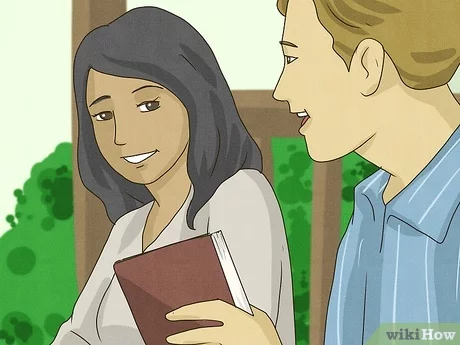 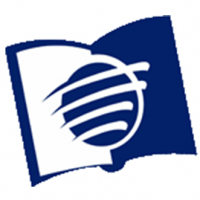 ESCUELA SABÁTICA
IGLESIA ADVENTISTA DEL 7° DÍA
SERVICIO DE CANTO
#563 “Escuchad, Jesús nos dice”, #270 “Meditar en Jesús”, #380 “Ando con Cristo somos amigos”.
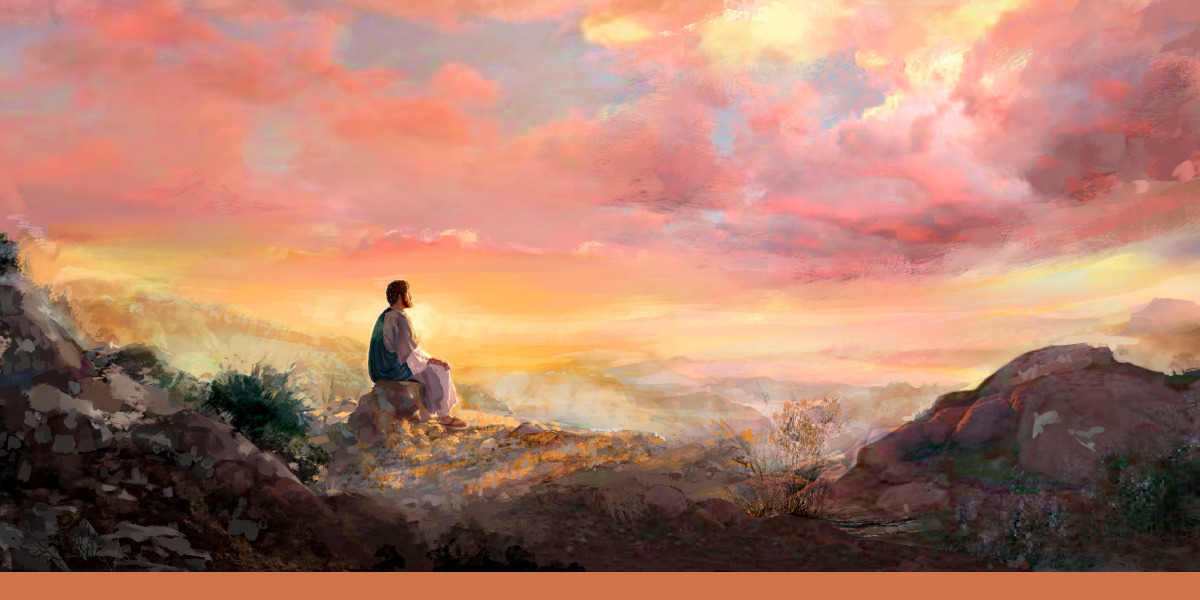 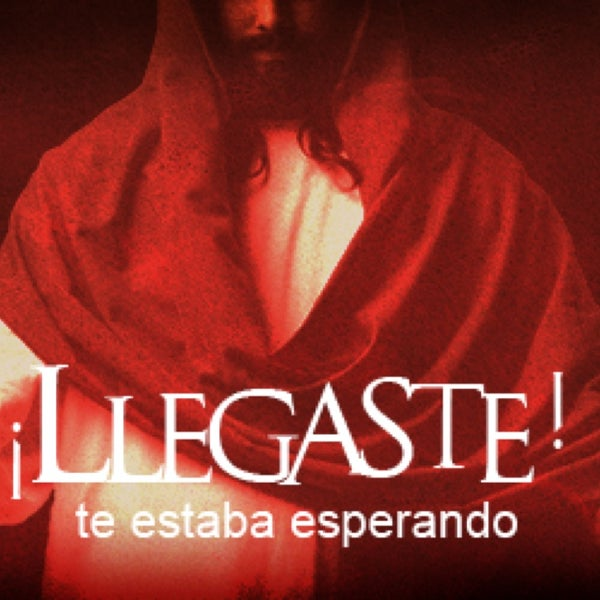 BIENVENIDOS
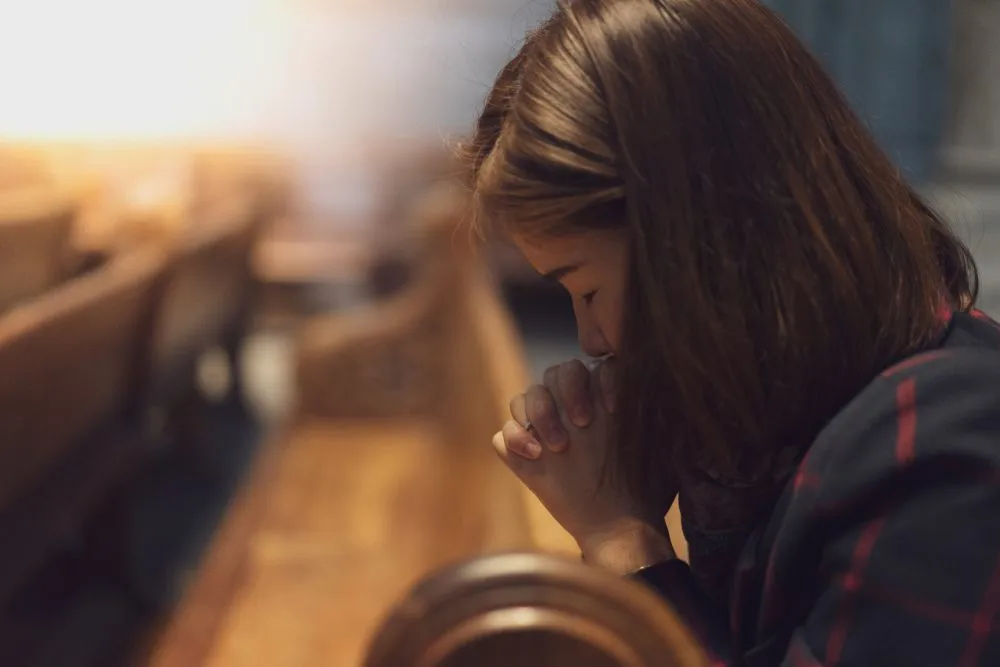 ORACIÓN 
DE
RODILLAS
LECTURA BÍBLICA
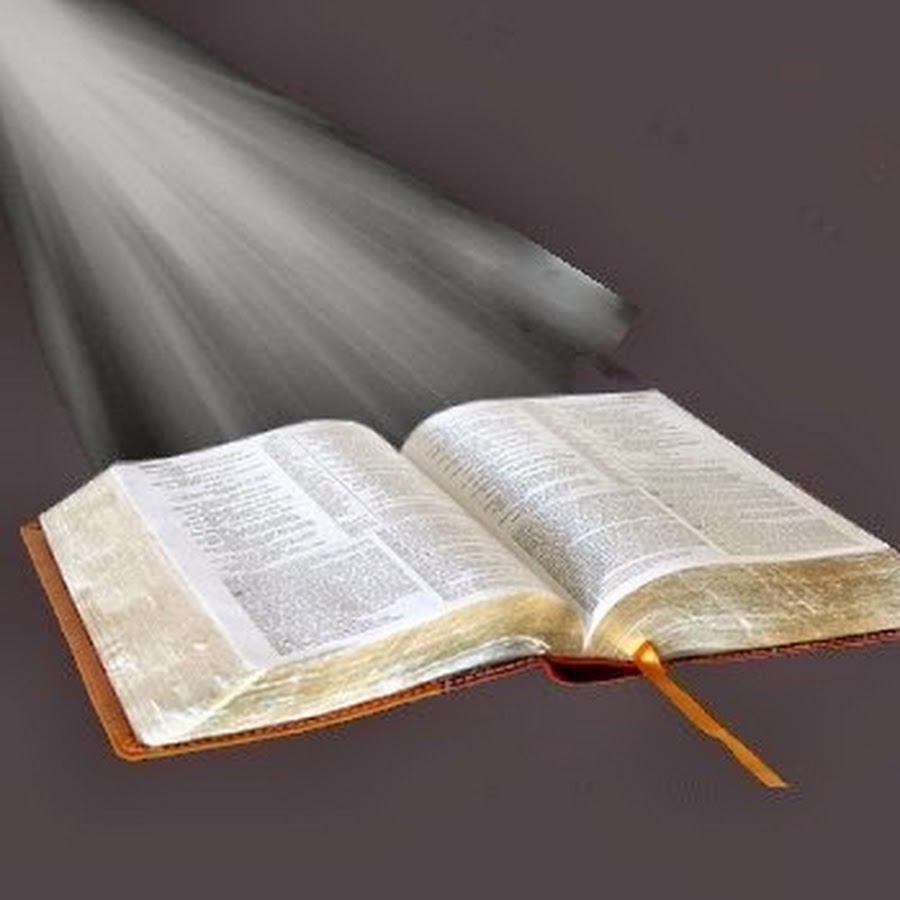 Escuchemos lo que dice Juan 1:45 “Felipe halló a Natanael, y le dijo: Hemos hallado a aquel de
quien escribió Moisés en la ley, así como los profetas: a Jesús, el hijo de José, de Nazaret.”
PROPÓSITO
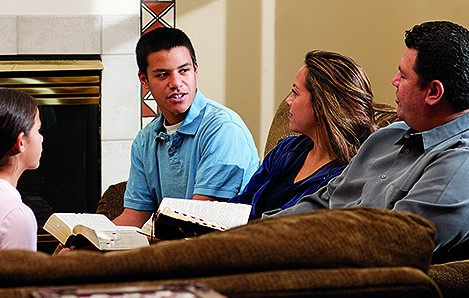 Que cada miembro de iglesia tenga la experiencia de compartir el evangelio con sus amistades y traer almas a Cristo.
INTRODUCCIÓN
¡Hola! yo soy Felipe.
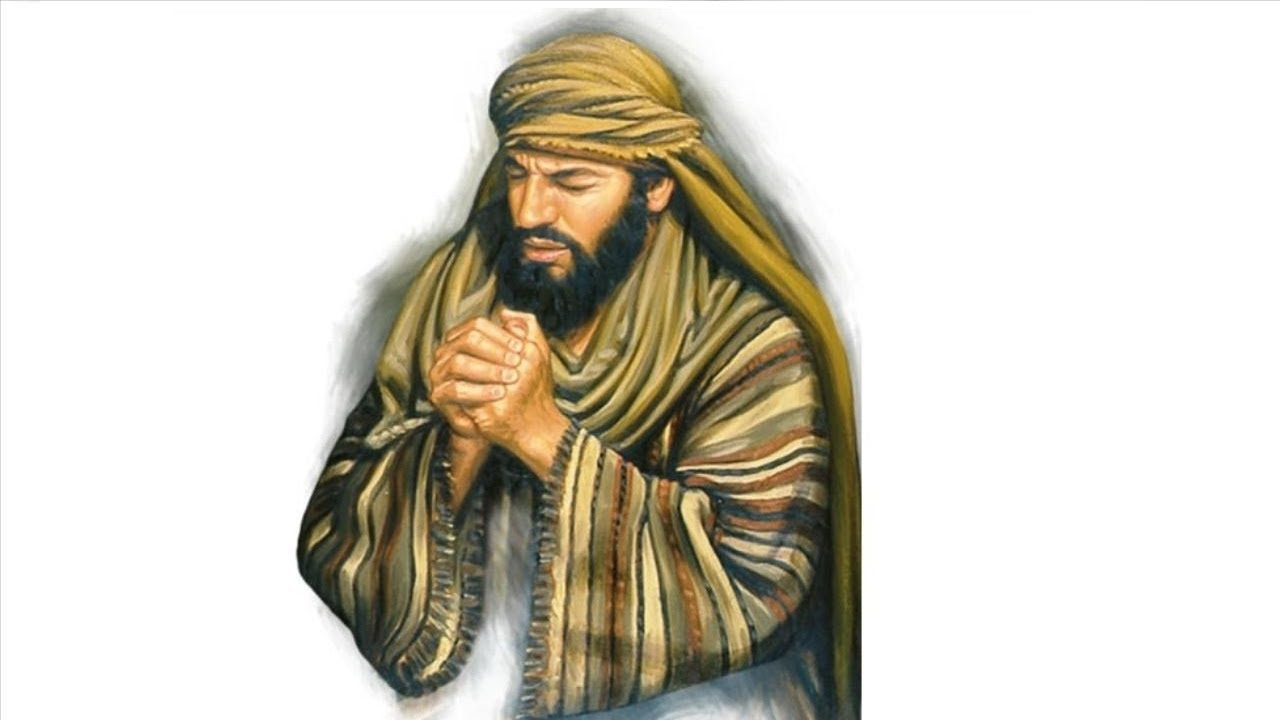 Amigos, ¿ustedes han visto alguna vez a Jesús? ¿Han platicado cara a cara con él? Tal vez no,
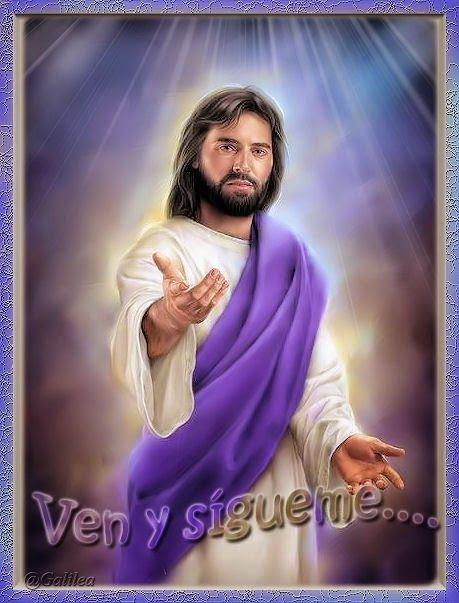 pero yo sí tuve esa oportunidad de platicar y andar con Cristo, y sobre todo recibí un llamado
especial. Recuerdo esas palabras diciéndome, ¡sígueme! Y tú, ¿recuerdas cómo te llamó Dios?
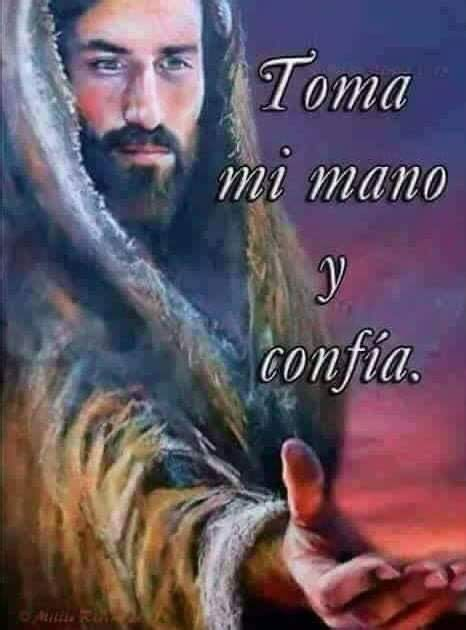 En esta mañana reafirmaremos el llamado que Cristo nos hizo.
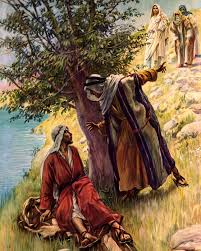 Yo soy Natanael, recibí una invitación de Felipe para ir a Jesús, y aunque tenía una fe
vacilante me levanté para ir. 
Al igual que Felipe, tú puedes invitar a tus amigos 
para ir a Jesús.
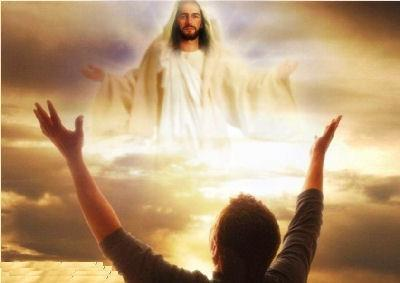 Hoy hemos de alabar a Dios por el llamado que nos ha hecho, y el compromiso
que tenemos de traer a otros a los pies de Cristo.
HIMNO DE ALABANZA
Entonemos con gozo el himno
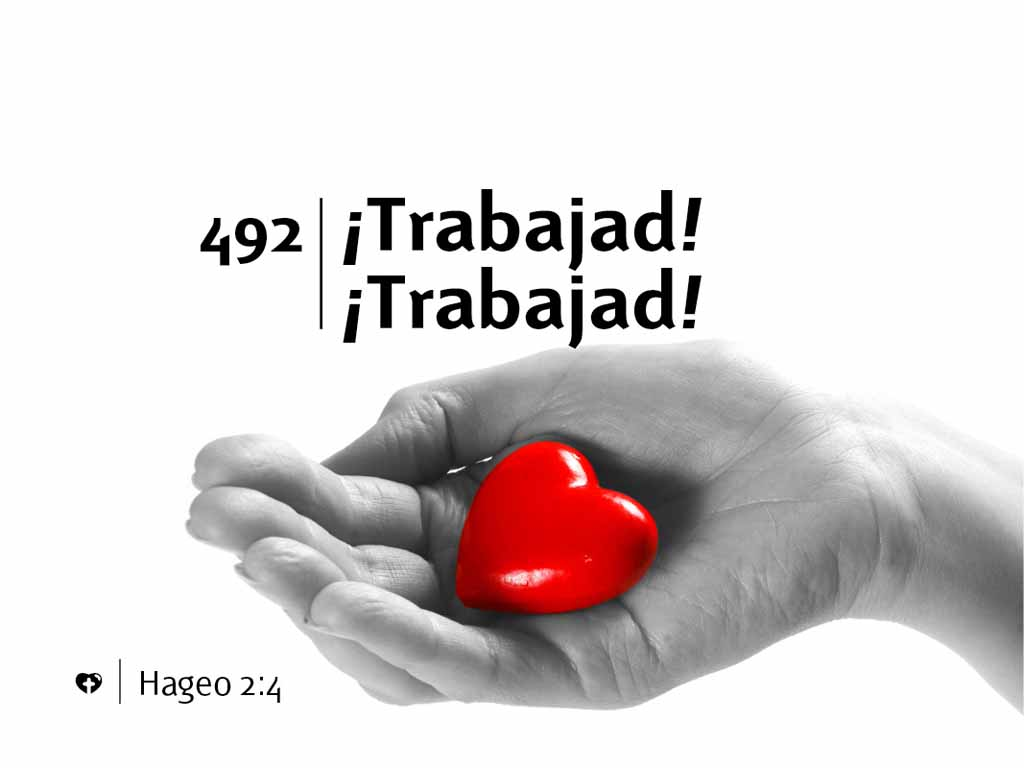 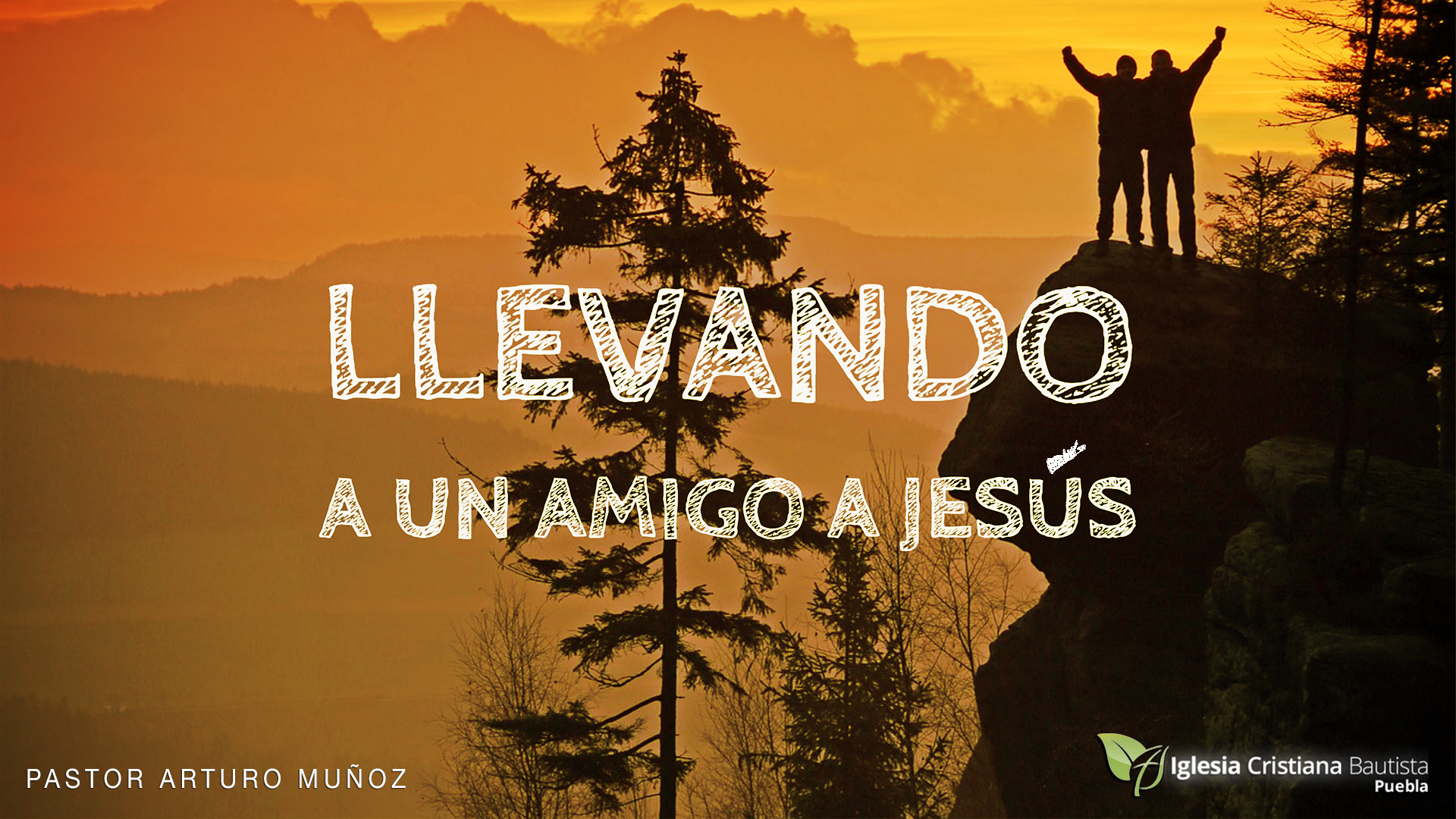 ¡Hemos hallado a Cristo, estad atentos! Aquel que nos llamó al servicio de Dios.
NUEVO HORIZONTE
Hay muchas personas sinceras que están pidiendo una señal de Dios, y están esperando el
momento para ir a Cristo.
DISCIPULADO
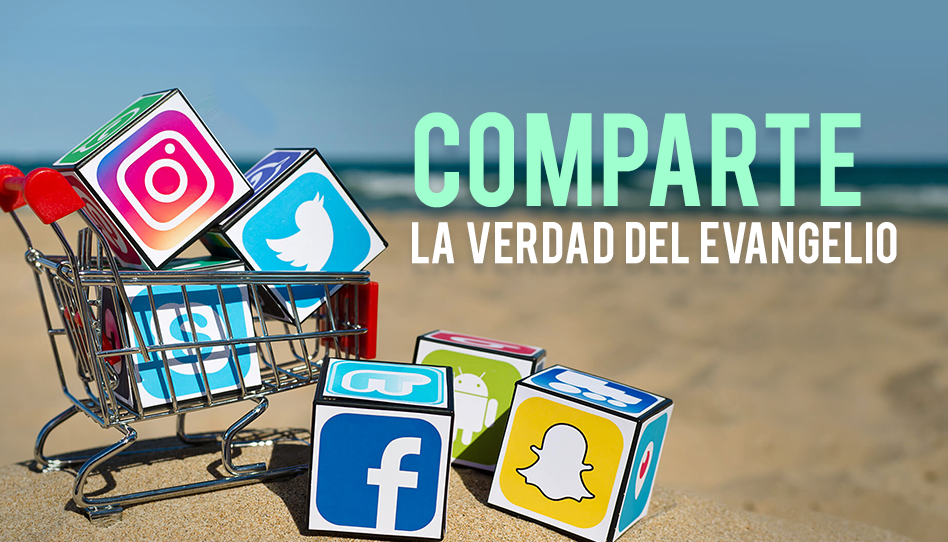 El discipulado en las redes sociales
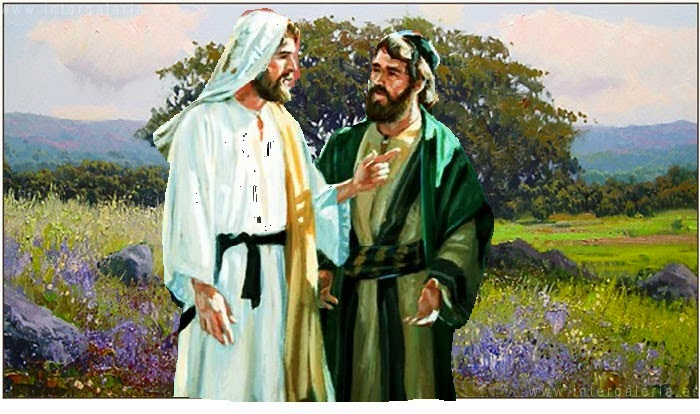 “El siguiente día quiso Jesús ir a Galilea, y halla Felipe, al cual dijo: Sígueme.”
Felipe obedeció al mandato, y en seguida se puso también a trabajar para Cristo” DTG, p. 113.
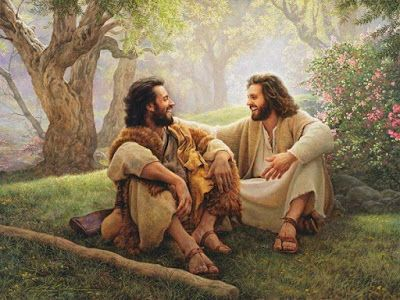 “Cuando Felipe lo llamó, Natanael se había retirado a un tranquilo huerto para
meditar sobre el anunció de Juan y las profecías concernientes al Mesías.
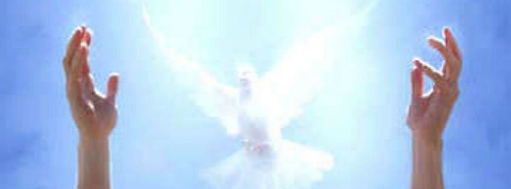 Estaba rogando a Dios
que si aquél que había sido anunciado por Juan era el Libertador, se lo diese a conocer, y el
Espíritu Santo descendió para impartirle la seguridad de que Dios había visitado a su pueblo y le
había suscitado un cuerno de salvación”. 
DTG, p. 113.
HIMNO ESPECIAL
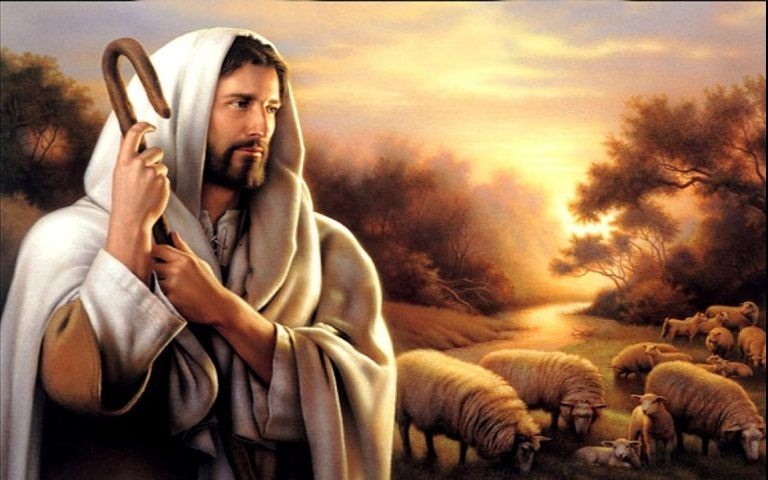 Es tiempo de ir y compartir con nuestros amigos el mensaje de Dios, entonemos
juntos el Himno #122 “Divino Pastor”.
MISIONERO MUNDIAL
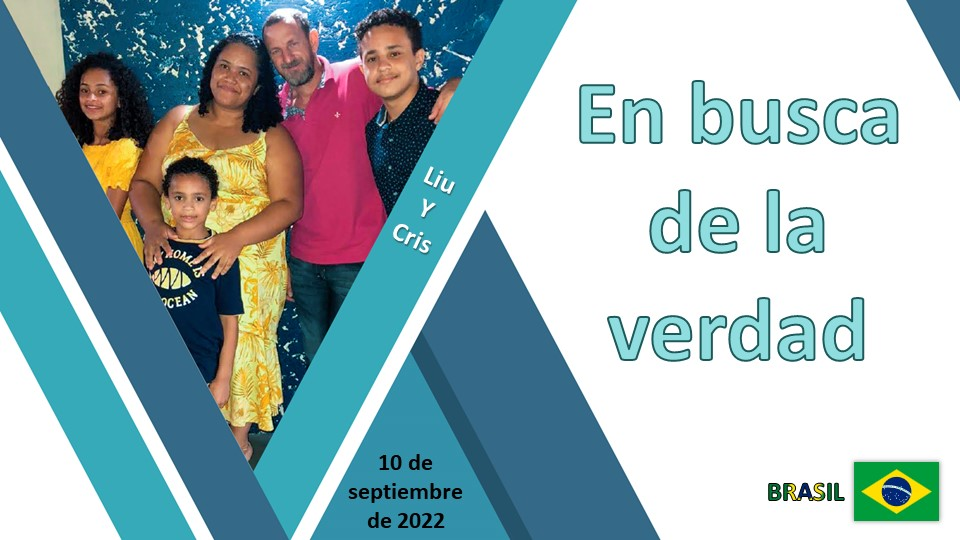 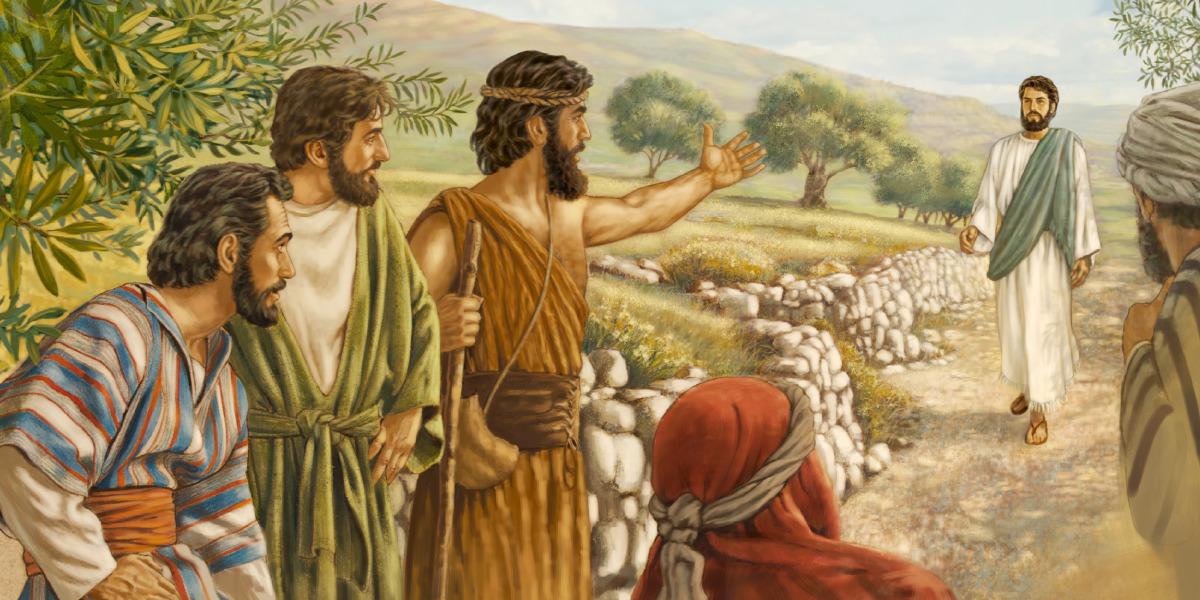 El mensaje: “Hemos hallado a Aquel de quien escribió Moisés en la ley, y los
profetas,” pareció a Natanael una respuesta directa a su oración.
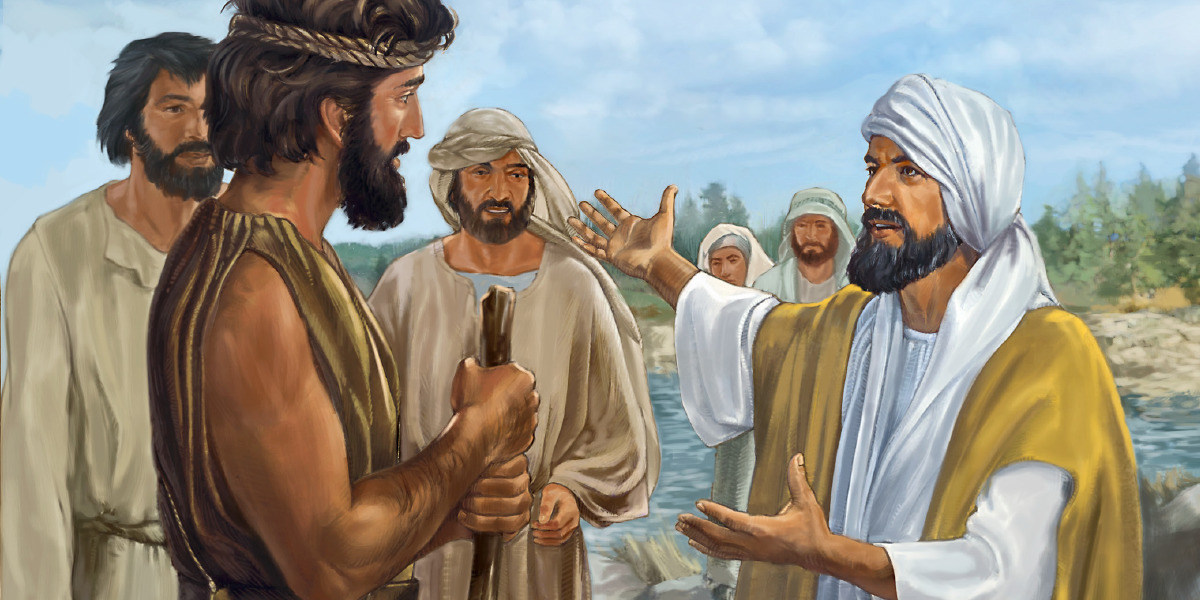 Pero la fe de Felipe era aún vacilante. Añadió con cierta duda: “Jesús, el hijo de José, de Nazaret” 
Los prejuicios volvieron a
levantarse en el corazón de Natanael.
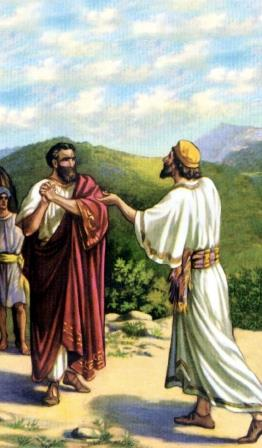 Exclamó: 
“¿De Nazaret puede haber algo de bueno?”
Felipe no entró en controversia. Dijo: 
“Ven y ve”. 
DTG, p.114.
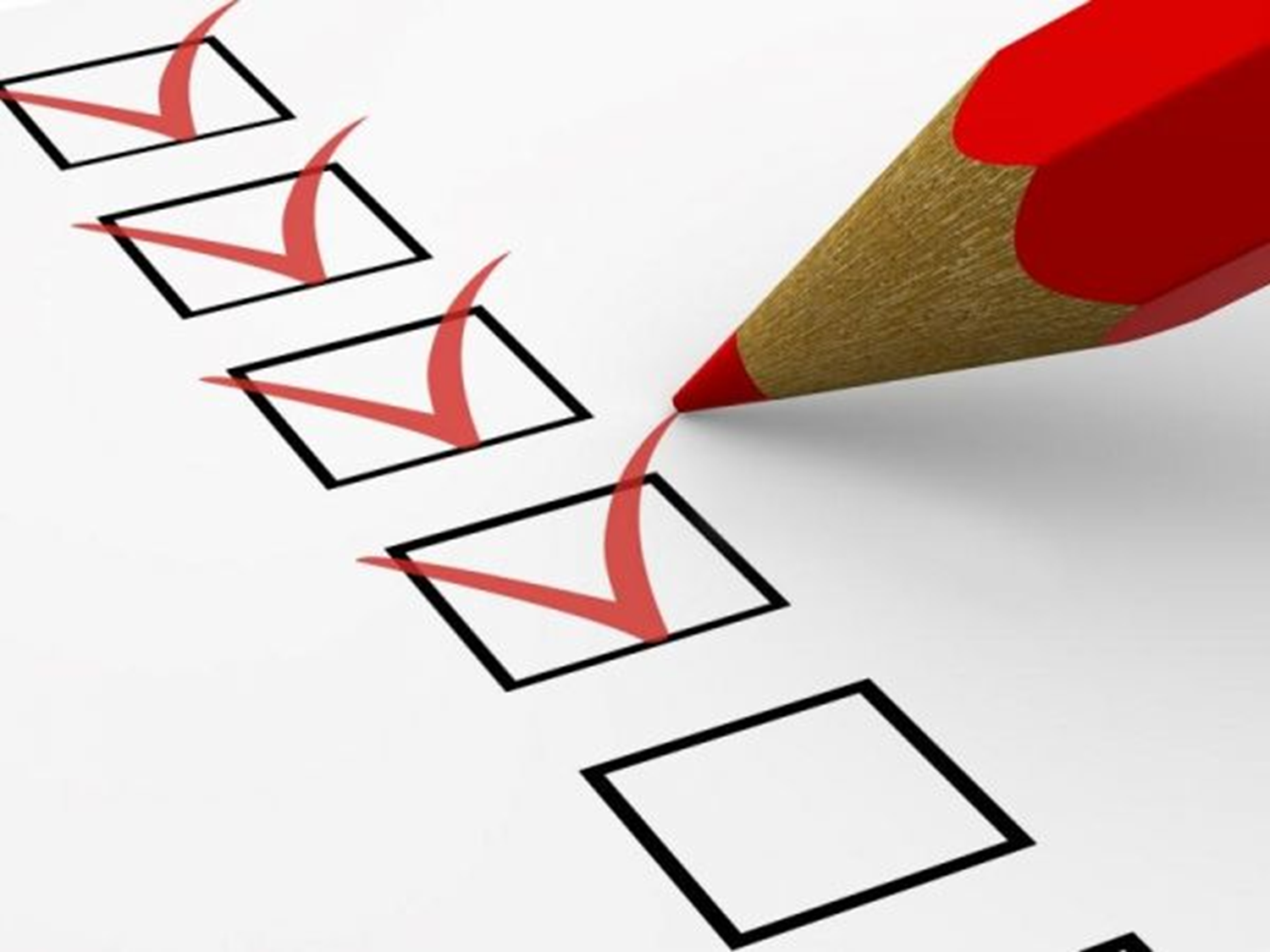 INFORME SECRETARIAL
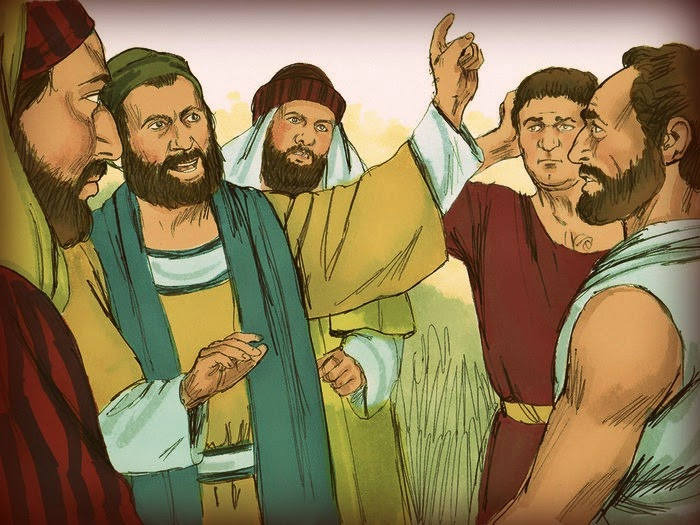 “Con el llamamiento de Juan, Andrés, Simón, Felipe y Natanael, empezó la
fundación de la iglesia cristiana.
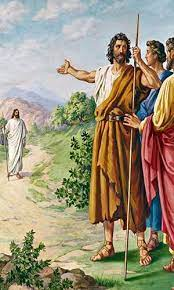 Juan dirigió a dos de sus discípulos a Cristo. Entonces uno de éstos, Andrés, halló a su hermano, y lo llevó al Salvador. Luego Felipe fue llamado, y buscó a Natanael.
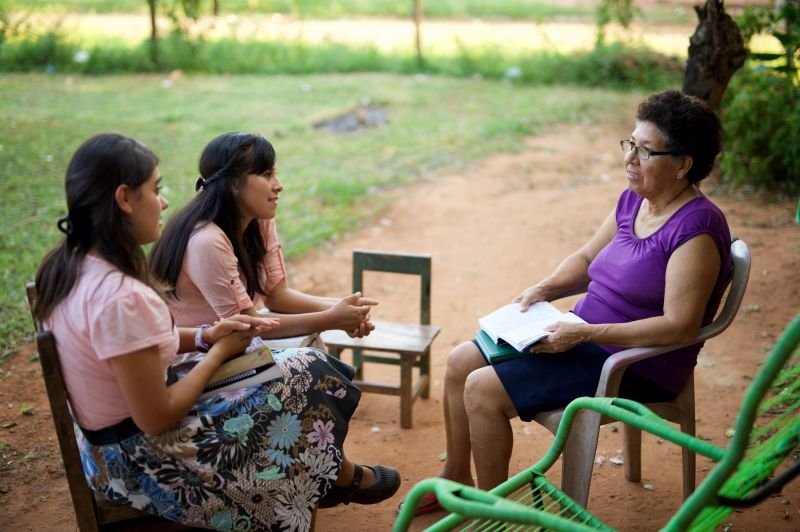 Estos ejemplos deben enseñarnos la importancia del esfuerzo personal, de dirigir
llamamientos directos a nuestros parientes, amigos y vecinos.
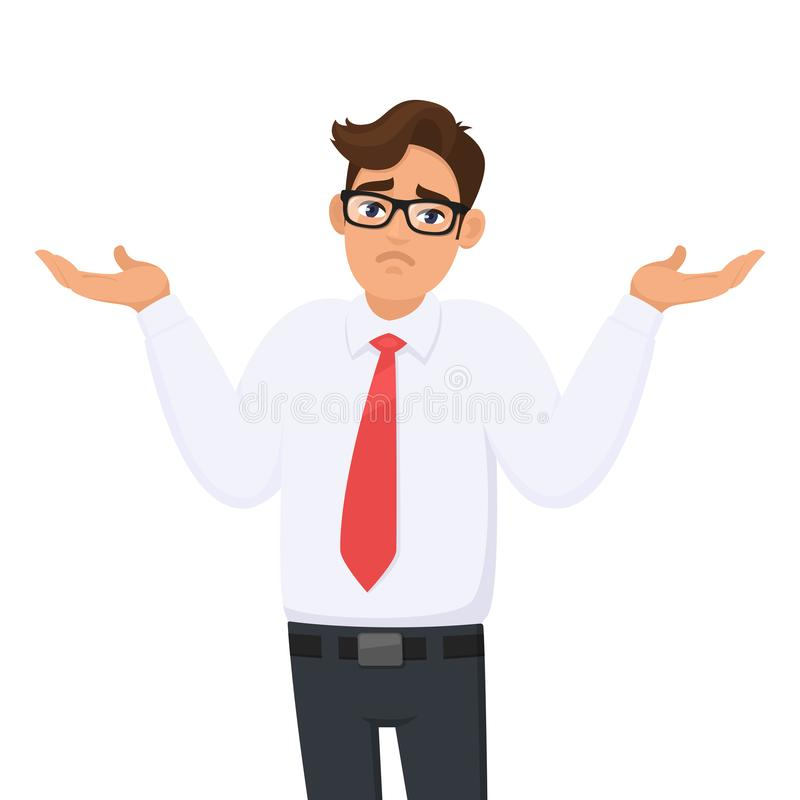 Hay quienes durante toda la vida
han profesado conocer a Cristo, y, sin embargo, no han hecho nunca un esfuerzo personal para
traer siquiera un alma al Salvador”. 
DTG, p.115.
VERSÍCULO PARA MEMORIZAR
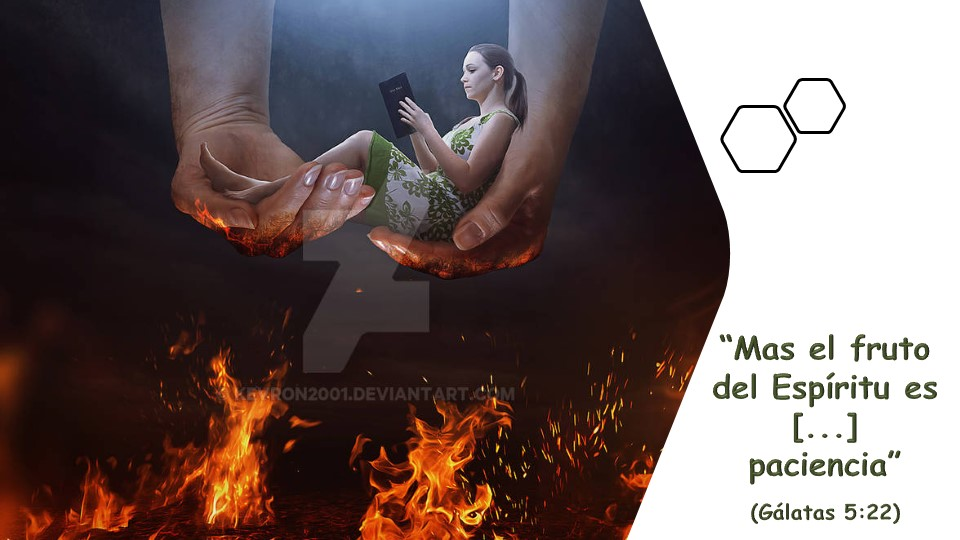 REPASO DE LA LECCIÓN # 11
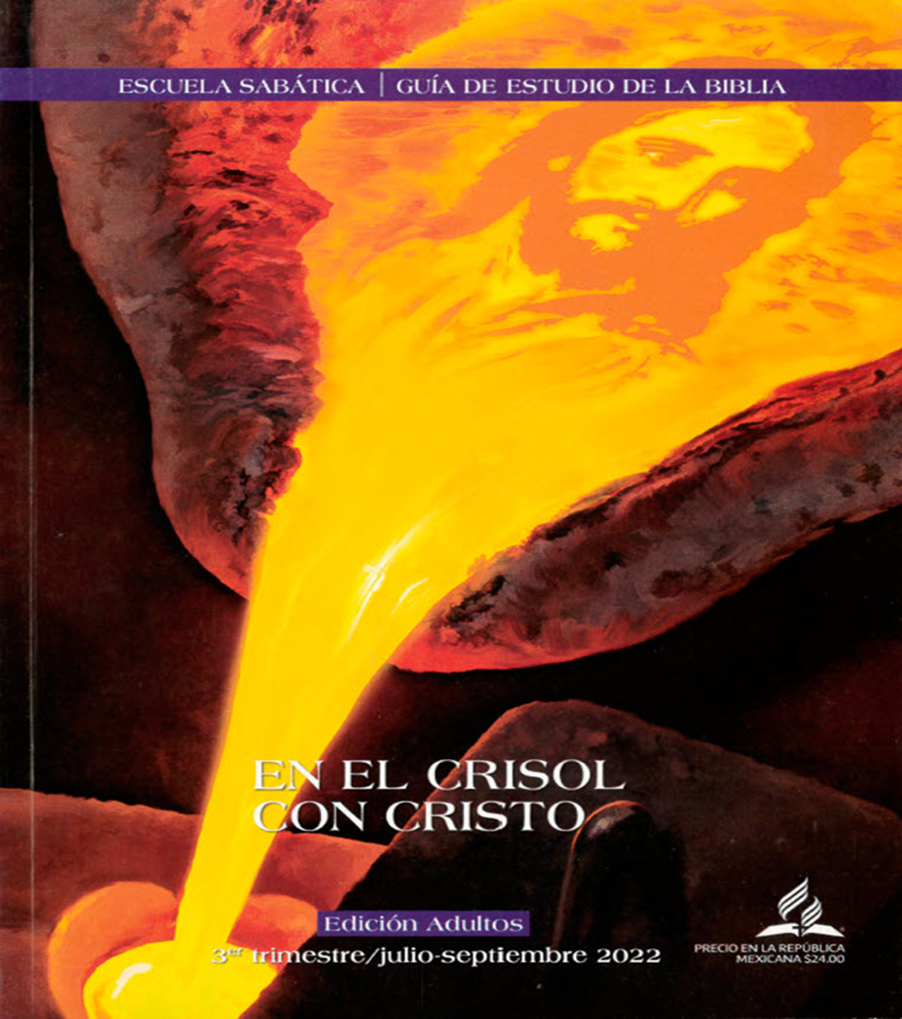 AGUARDAR EN EL
CRISOL
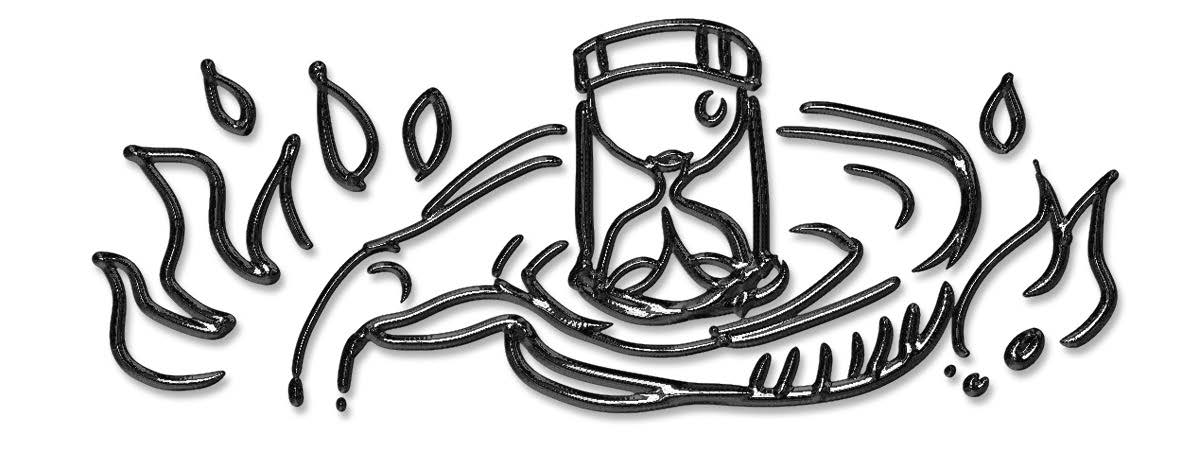 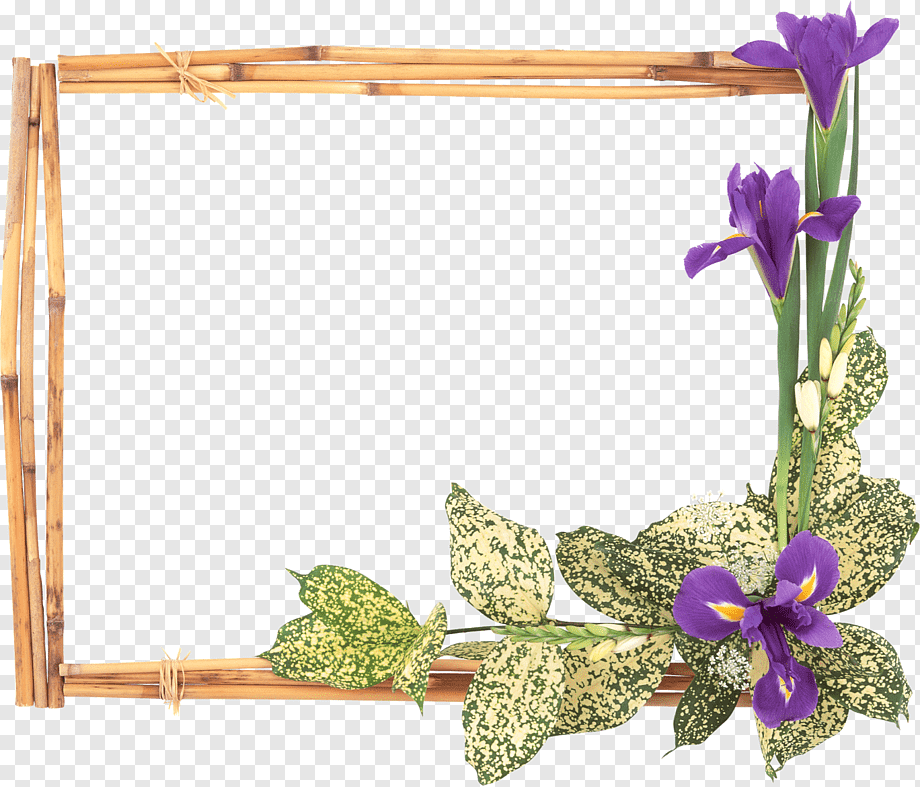 “Todos los que se han consagrado a Dios serán conductos de luz. Dios los hace agentes suyos para comunicar a otros las riquezas de su gracia. Su promesa es: “Y daré a ellas, y a los alrededores de mi collado, bendición; y haré descender la lluvia en su tiempo, lluvias de bendición serán” 
DTG, p. 115.
HIMNO FINAL
Con el ánimo recargado, es un buen momento para demostrar a nuestro Dios que estamos listos para la batalla. 
Entonaremos el Himno #485 “Unidos en Verdad”
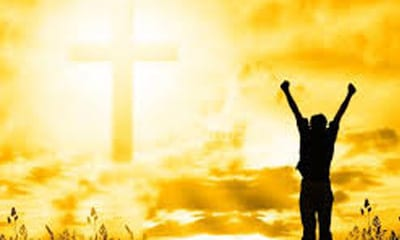 ORACION FINAL
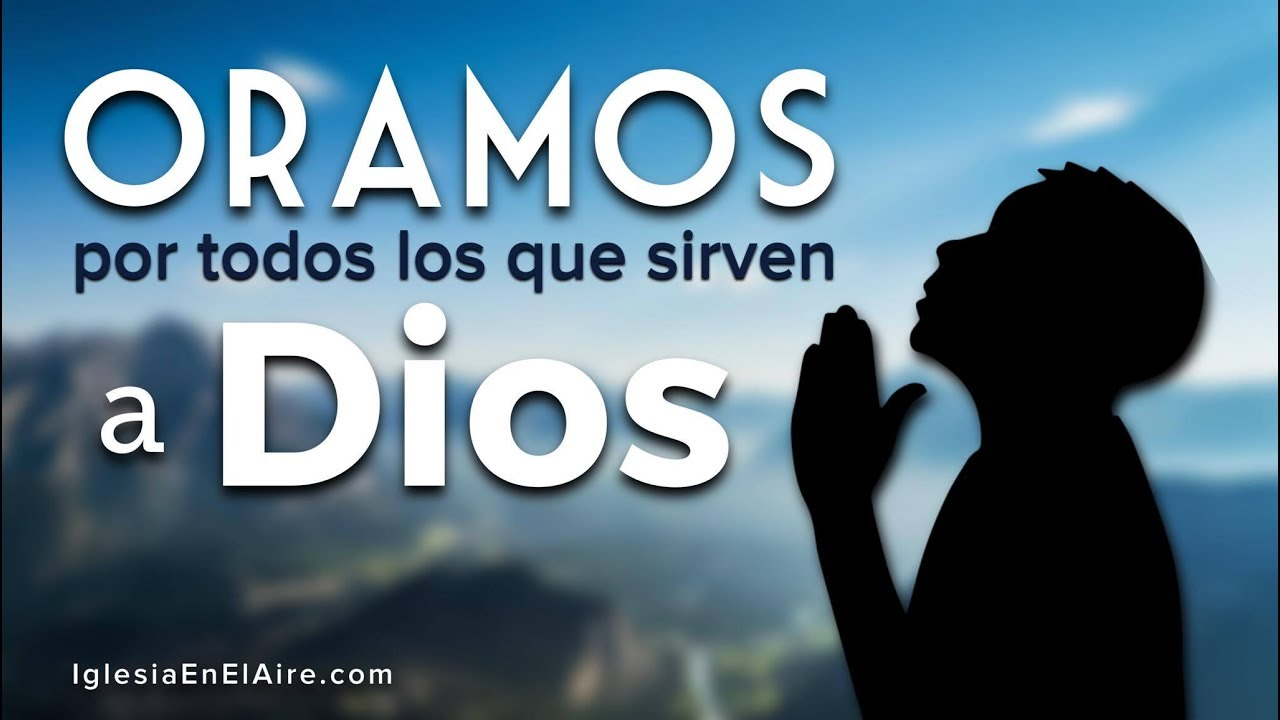 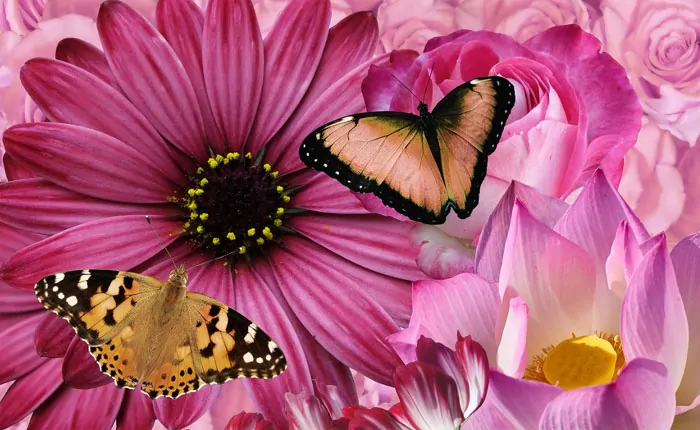 FELIZ SÁBADO